Legal Technology- Total cultural immersion
The trials and tribulation of Jack on his journey through the land of legal technology…

Xander Karsten- Pro Bono Net
I like helping other attorneys turn on their computers and use Word; I could work in technology for civil legal services…
This is Jack
A few months ago he thought…
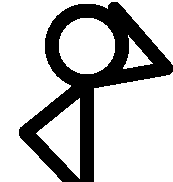 And so… his life in the legal technology field began…
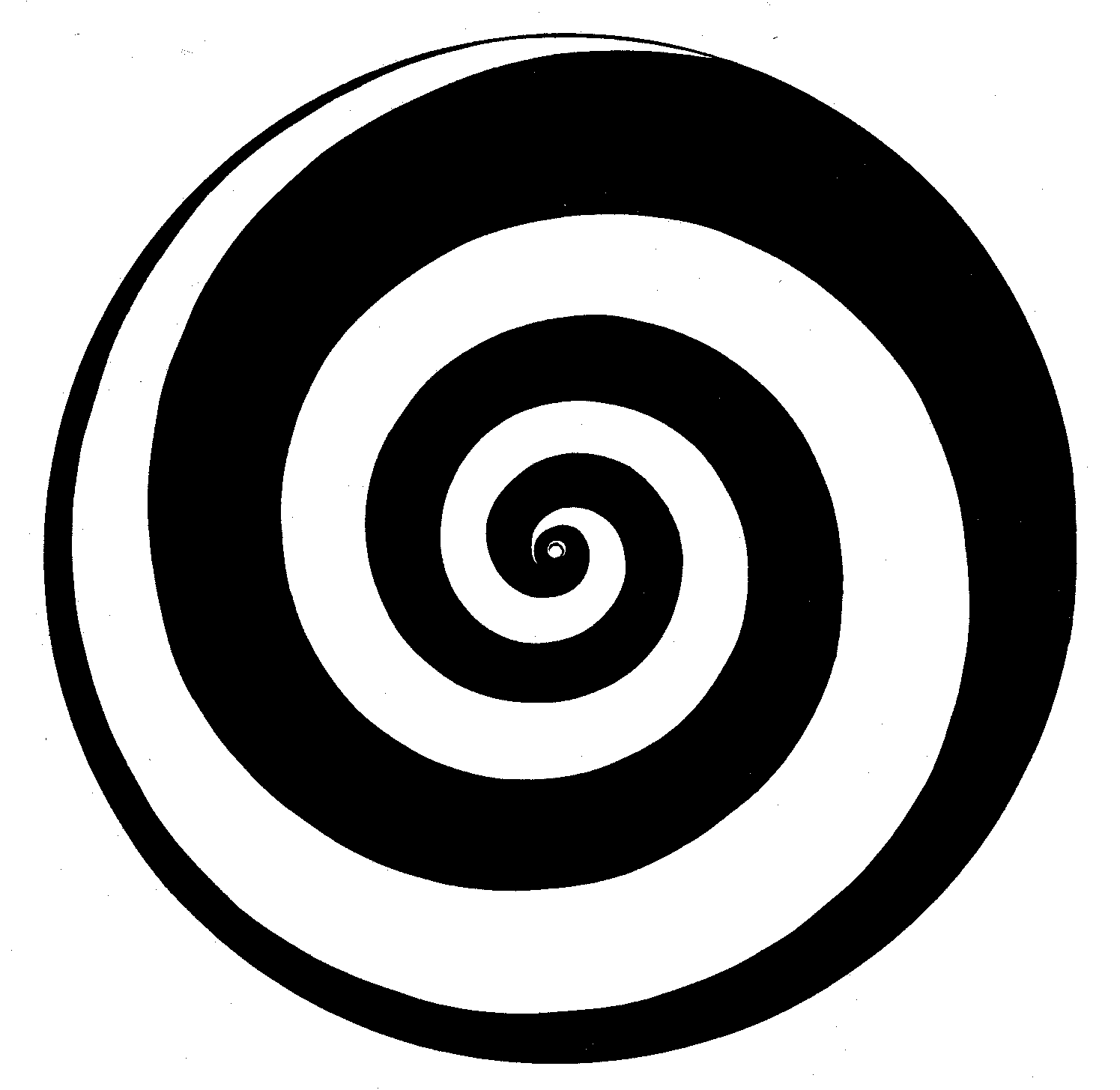 It is a new world- with different (and sometimes strange) customs, languages and traditions…  Soon Jack finds himself in a total cultural emersion.
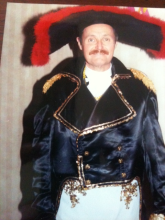 The language is a veritable alphabet soup…
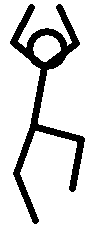 Jack can master it
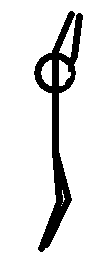 Everyone’s tools are completely different (and better than everyone else's!)
?
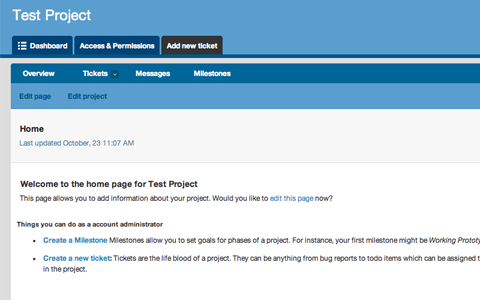 ?
?
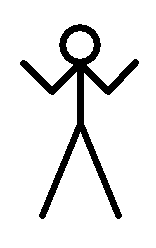 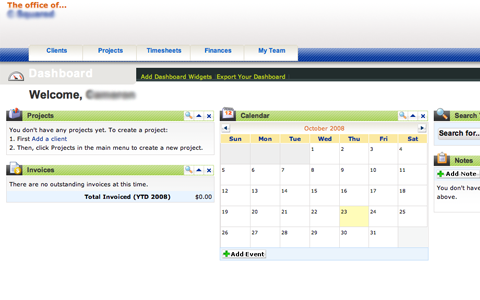 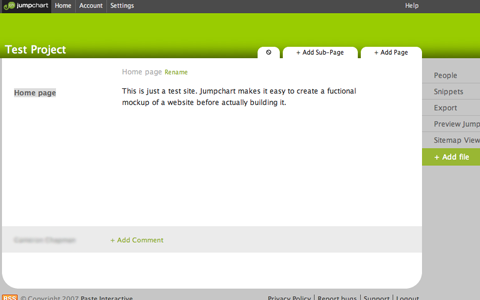 Jack manages all his sign ons!
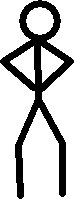 Seriously, don’t keep your 
passwords on a sticky note…
People believe in transparency, openness, and access…
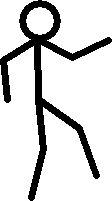 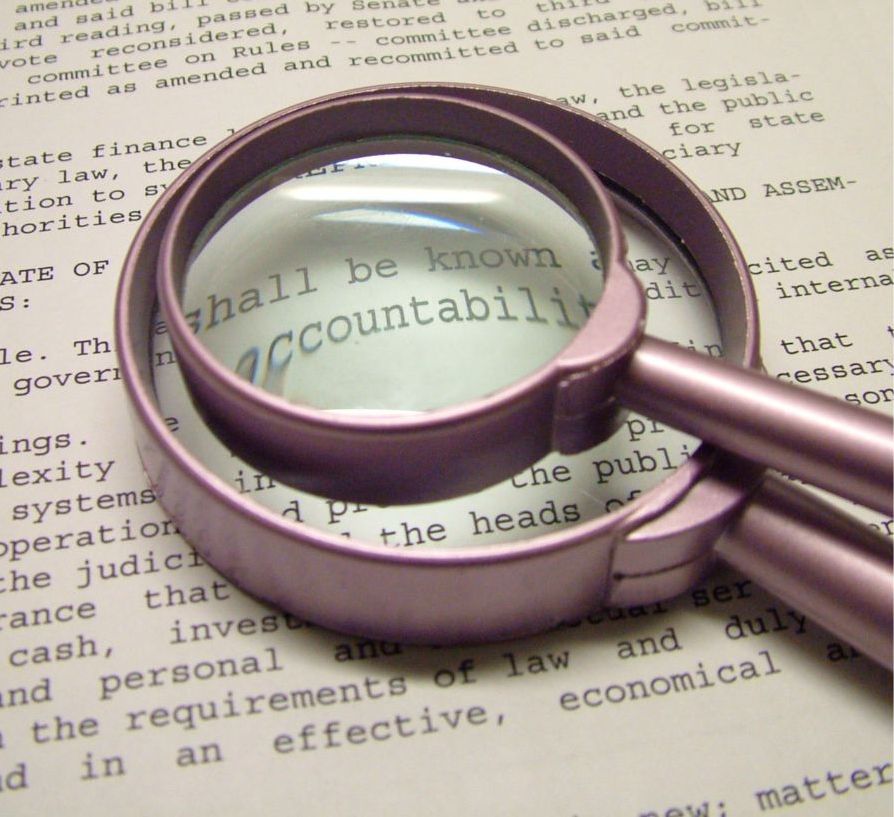 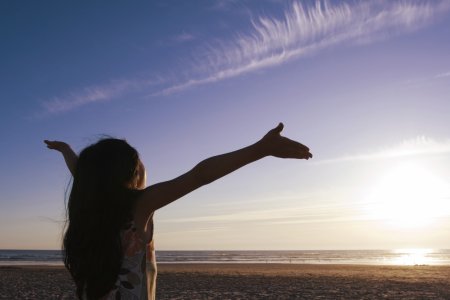 Jack adopts these beliefs as his own
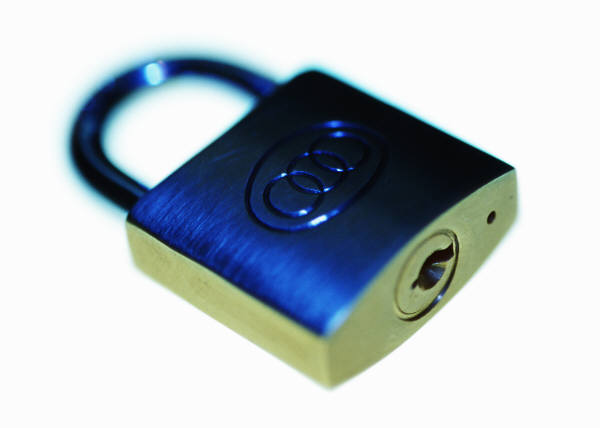 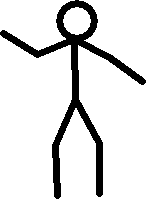 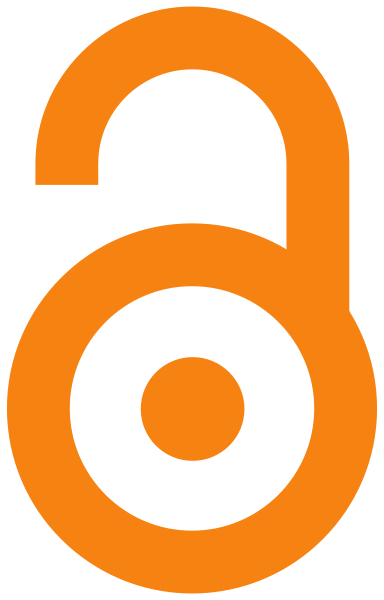 These values, tools and languages are learnt through a variety of means
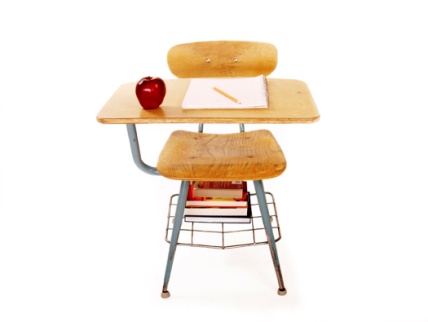 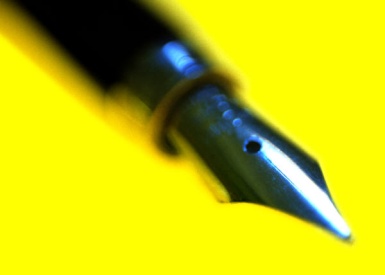 Formal Instruction?
Putting pen to paper?
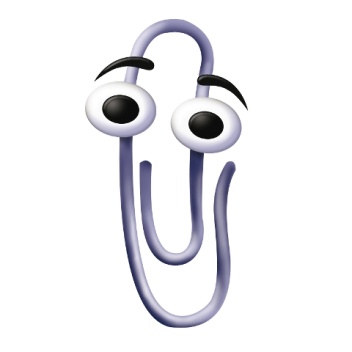 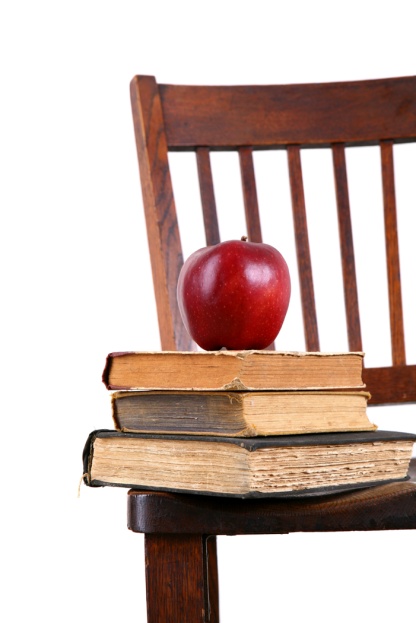 Oh no, not… 
CLIPPY?!
Book 
Learning?
There is group indoctrination
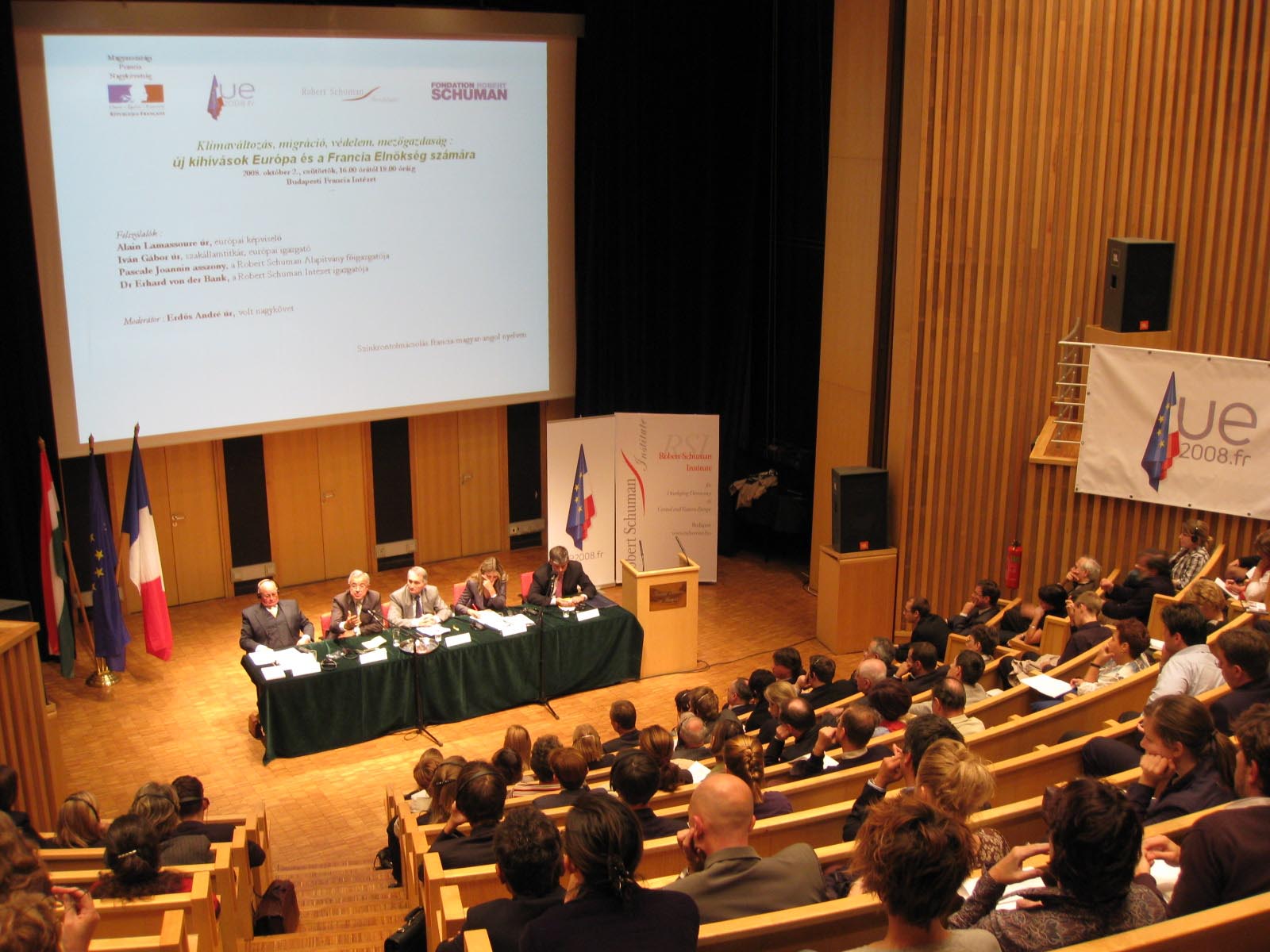 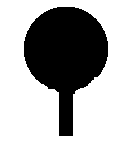 Online learning
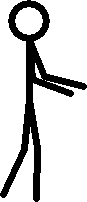 …and informal social opportunities
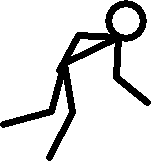 (He’s a little shy)
There are subcultures Jack meets along the way…Like MacHeads
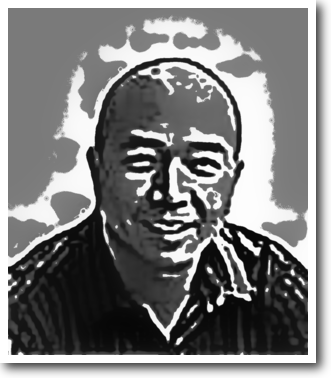 Opensource Gurus
And Google Fans
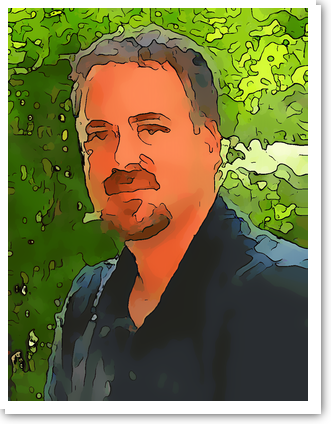 The language, tools, technology and attitudes are constantly changing…
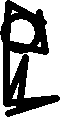 It is ubiquitous- there is no escape…
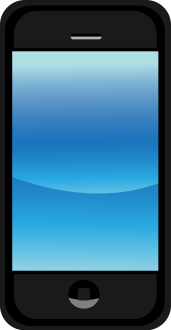 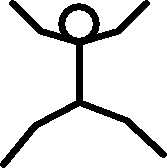 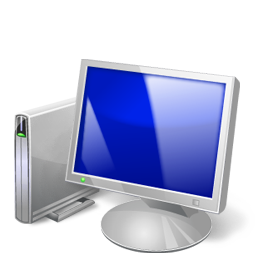 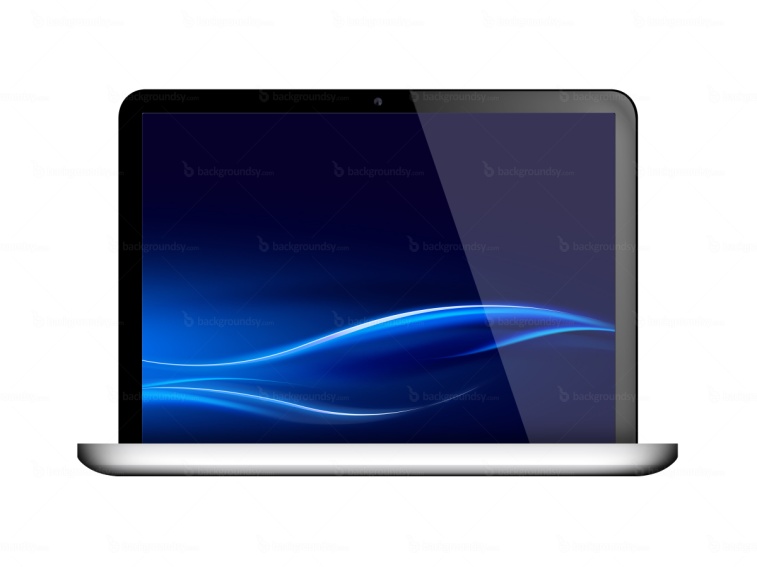 Jack learns how important it is to just…
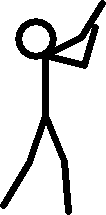 …unplug.
In the end, Jack learns
!
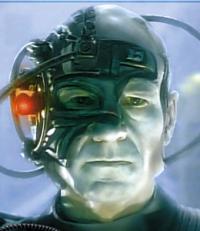 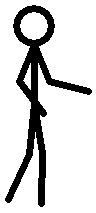 Resistance is futile.